1
For a number of years I have been familiar with the observation that the quality of programmers is a decreasing function of the density of go to statements in the programs they produce. More recently I discovered why the use of the go to statement has such disastrous effects, and I became convinced that the go to statement should be abolished from all "higher level" programming languages … 
         - Edsger W. Dijkstra, “Go To Statement Considered Harmful”, CACM, 1968
2
Control Structures
Motivation
Control Structures:
Sequence
Selection
Repetition
Animation and Repetition
Structured Programming
[Speaker Notes: If starting early (4b is likely short), use movingBall example to motivate need for if statement to determine when to bounce.
Monday: Introduction & Example
Wednesday: Basic Control Structures
Friday: Structured Programming]
3
Introduction
Von Neumann architectures execute statements one at a time.
The sequence of this execution is called the control flow of a program.
Control structures specify the nature of this flow.
[Speaker Notes: Review the three basic control structures.]
4
{
  statement1
  statement2
  ...
  statementN
}
Sequential Execution
Processing executes blocked statements sequentially:
statement1
statement2
statementn
5
Example: Design (1)
We start with the restricted goal of drawing an ellipse and its center point.
Algorithm:
Data: x, y, diameter, radius
Setup:
Setup 300x300 panel with white background
Initialize x, y, diameter and radius
Draw:
Draw an circle at x, y with diameter.
Draw the center point.
[Speaker Notes: We’ve designed sequential algorithms already in this course.]
6
Example: Implementation (1)
Relevant implementation tools: 
sequential execution
[Speaker Notes: We’ve implemented sequential execution already in this course.]
7
Example: Testing (1)
The resulting output should show an ellipse with its center point.
8
final int WIDTH = 300, HEIGHT = WIDTH, 
    ellipseX, ellipseY, ellipseDiameter;

void setup() {
  size(WIDTH, HEIGHT);
  smooth();
  ellipseX = WIDTH / 2;
  ellipseY = HEIGHT / 2;
  ellipseDiameter = 100;
}

void draw() {
  background(255);
  strokeWeight(2);
  ellipse(ellipseX, ellipseY, 
          ellipseDiameter, ellipseDiameter);
  strokeWeight(5);
  point(ellipseX, ellipseY);
}
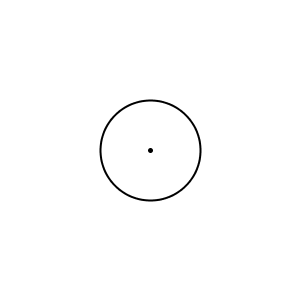 [Speaker Notes: See simpleEllipse (with color stuff removed).]
9
if (condition)
    statement1
Selective Execution
if statements execute their statements selectively, based on a boolean condition:
[Speaker Notes: Don’t put a semi-colon after the if condition.]
10
if (condition)
    statement
Selection: The Simple if
The if statement has different forms.
The first form is called the simple if:
T
condition
F
statement
[Speaker Notes: If Condition is true,
  Statement is executed;
otherwise,
  Statement is skipped.

Ask students: why would you ever want this?  Check if they are thinking past sequential yet.]
11
Iteration 2
Analysis

Design

Implementation

Test
[Speaker Notes: Analysis – We’ll change the color of the ellipse if the user clicks in the ellipse.
Design – define mousePressed as follows:
data: add fillColor
setup: add initialize fillColor
draw: add set fillColor (just before ellipse drawing)
mousePressed:
If the user clicks in the ellipse:
a. Set the fill color to a random color
Implementation – add the mouseClicked() method definition.
Test – Should be able to change the color of the ellipse.]
12
void mouseClicked() {
  if (dist(mouseX, mouseY, ellipseX, ellipseY)
      <= ellipseRadius) {
    fillColor = color(random(255), 
                      random(255), 
                      random(255));
  }
}
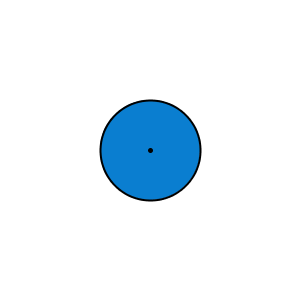 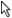 [Speaker Notes: We also must change draw() to call fill(fillColor) before ellipse().
See simpleEllipse with color stuff added.

Tell students to fill in their handout using a single line for the color randomization.]
13
T
condition
F
if (condition)
    statement1
  else
    statement2
statement1
statement2
Selection: The Two-Branch if
The second form of if statement includes an else clause and a second statement:
[Speaker Notes: We could use this one in the salary computation to deal with overtime hours.
If Condition is true,
  Statement1 is executed and Statement2 is skipped;
otherwise,
  Statement1 is skipped and Statement2 is executed.]
14
Iteration 3
Analysis

Design

Implementation

Test
[Speaker Notes: Analysis – We’ll change the color of the background if the user clicks outside of the ellipse.
Design – define mousePressed() as follows:
data: add fillColor
setup: add initialize fillColor
draw: add set fillColor (just before ellipse drawing)
mousePressed:
If the user clicks in the ellipse:
Set the fill color to a random color.
     else
	     a. Set the background color to a random color.
Implementation – add the new code.
Test – Should be able to selectively change the color of the ellipse and the background.]
15
void mouseClicked() {
  if (dist(mouseX, mouseY, ellipseX, ellipseY)
      <= ellipseRadius) {
    fillColor = color(random(255), 
                      random(255), 
                      random(255));
  } else {
   backgroundColor = color(random(255), 					  random(255), 
                           random(255));
  }
}
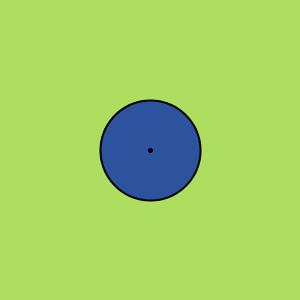 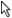 [Speaker Notes: We also must change draw() to call fill(fillColor) before ellipse().
See simpleEllipse with background color added.]
16
if (Cond1) {
    Stmts1
  } else if (Cond2) {
    Stmts2
  ...
  } else if (CondN) {
    StmtsN
  } else {
    StmtsN+1
   }
T
F
Cond1
T
F
Stmts1
Cond2
...
Stmts2
T
F
CondN
StmtsN
StmtsN+1
Selection: The Multi-branch if
The final form nests the if statements:
17
Iteration 4
Analysis

Design

Implementation

Test
[Speaker Notes: Analysis – We’ll add another ellipse.
Design – define mousePressed() as follows:
data: add ellipse1 and 2 colors
setup: add initialize ellipse1 and 2
draw: add set ellipse colors 1 and 2 (just before drawing the appropriate ellipses)
mousePressed:
If the user clicks in the inner ellipse:
Set the inner ellipse fill color to a random color.
     else if the user clicks in the outer ellipse (but not the inner one)
		a. Set the outer ellipse fill color to a random color.
     else
		a. Set the background color to a random color.
Implementation – add the new code.
Test – Should be able to selectively change the color of the ellipses and the background.]
18
void mouseClicked() {
  if (dist(mouseX, mouseY, ellipseX, ellipseY) 
      <= ellipse2Radius){
    ellipse2Color = a random color;
  } else if (dist(mouseX, mouseY, ellipseX, ellipseY) 
             <= ellipseRadius){
    ellipseColor = a random color;
  } else {
    backgroundColor = a random color;
  }
}
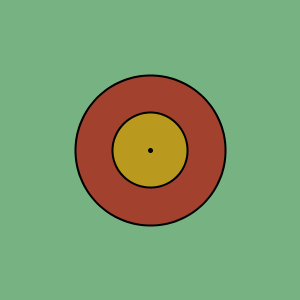 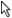 [Speaker Notes: This code puts an if inside of another if.
See simpleEllipses.

If lecture started with the movingBall example, have students add logic required to get ball to bounce at bottom/side of screen as reinforcement.]
int width = 300, height = width;
int ellipseX, ellipseY, 
    ellipse1Diameter, ellipse1Radius, 
    ellipse2Diameter, ellipse2Radius;
color ellipse1Color, ellipse2Color, 
      backgroundColor;

void setup() {
  size(width, height);
  smooth();
  ellipseX = width / 2; 
  ellipseY = height / 2;
  ellipse1Diameter = 150;
  ellipse1Radius = ellipse1Diameter / 2;
  ellipse2Diameter = 75;
  ellipse2Radius = ellipse2Diameter / 2;
  ellipse1Color = color(255);
  ellipse2Color = color(255);
  backgroundColor = color(255);
}

void draw() {
  background(backgroundColor);
  strokeWeight(2);
  fill(ellipse1Color);
  ellipse(ellipseX, ellipseY, 
          ellipse1Diameter, ellipse1Diameter);
  fill(ellipse2Color);
  ellipse(ellipseX, ellipseY, 
          ellipse2Diameter, ellipse2Diameter);
  strokeWeight(5);
  point(ellipseX, ellipseY);
}
19
Continued
20
void mouseClicked() {
  if (dist(mouseX, mouseY, 
           ellipseX, ellipseY) 
      <= ellipse2Radius) {
    ellipse2Color = color(random(255), 
                          random(255), 
                          random(255));
  } 
  else if (dist(mouseX, mouseY, 
                ellipseX, ellipseY) 
           <= ellipse1Radius) {
    ellipse1Color = color(random(255), 
                          random(255), 
                          random(255));
  } 
  else {
    backgroundColor = color(random(255), 
                            random(255), 
                            random(255));
  }
}
21
Selection: Issues
[Speaker Notes: Do these examples in Processing:
if (1 < a < 5)
   println(a);
Use ((1<a) && (a<5))

if (1 = 1)
   println("Hey!");
1==1

if (myScore > 90)
   println("Good");
   println("job!");
Use {..}

if (myScore < 50);
   println("fail!");
Remove the first semi-colon]
22
Repetitive Execution
Repetition statements execute their statements repeatedly, usually based on a Boolean condition.
23
for (initExpr; loopCond; incrExpr)
    Statement
InitExpr
F
LoopCond
T
Statement
IncrExpr
Repetition: The for Loop
The counting for statement repeats based on a counter.
[Speaker Notes: Statement will be executed so long as LoopCondition is true.
Statement is often called the body of the loop.
Each execution of LoopCondition, Statement, IncrementExpr is called one repetition or iteration of the loop.
When LoopCondition becomes false, control proceeds to the next statement.
If the LoopCondition is initially false, then the body of the loop will not be executed.]
24
for (int count = first; count <= last; count++)
    Statement
Repetition: The Counting Loop
The for statement is normally used to count things.
Example:
for (int i = 1; i <= 5; i++) {
    println(i);
  }
[Speaker Notes: Example output:
1
2
3
4
5
Do several variations of this loop to show the power of programming. (count to 50000, by 2s, only odd numbers, etc).]
25
Example
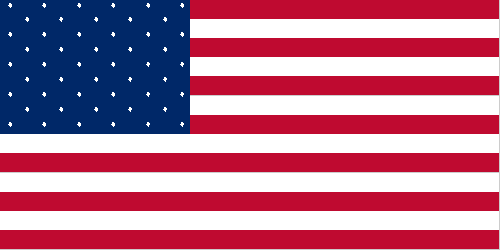 26
Iteration 5
Analysis

Design

Implementation

Test
[Speaker Notes: Analysis – Now, we’ll draw some stripes (see the usa flag program from chapter 3)
Design – define draw() as follows:
For each of the n stripes:
		a. Draw a rectangle at (0, i*height/n) of width width and height height/n. 
Implementation – Write the new method.
Test – Should be able to draw stripes for any n > 0;

Do this one on the board, then give handout before the next iteration.]
27
final int COUNT = 13;

void setup() {
  size(500, 250);
  noLoop();
}

void draw() {
  for (int i = 0; i < COUNT; i++) {
    rect(0, i * height/COUNT, width - 1, height/COUNT);
  }
}
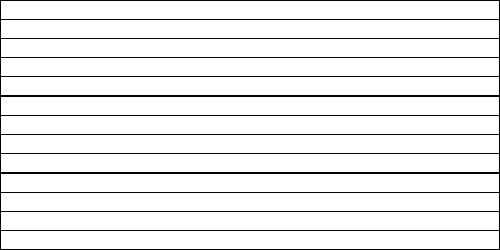 [Speaker Notes: See simpleFlag.pde - Explain the noLoop(), i=0 i<COUNT, and width-1 here.
Mess with the code:
 what if COUNT == 130?
 what if COUNT == 1?
 what if COUNT == 0?
 Add random colors.]
28
Iteration 6
Analysis

Design

Implementation

Test
[Speaker Notes: Analysis – Now, we’ll color the strips red and white every other strip
Design – add noStroke() to setup and add this to draw():
For each of the n sides:
		a. if even row then
		          set fill color to red
		   else 
		          set fill color to white
		b. Draw a rectangle at (0, i*height/n) of width width and height height/n. 
Implementation – Modify draw() as specified
Test – Should be able to draw the USA flag stripes.]
29
void draw() {
  for (int i = 0; i < COUNT; i++) {
    if (i % 2 == 0) {
      fill(191, 10, 48);
    } 
    else {
      fill(255);
    }
    rect(0, i * height/COUNT, width-1, height/COUNT);
  }
}
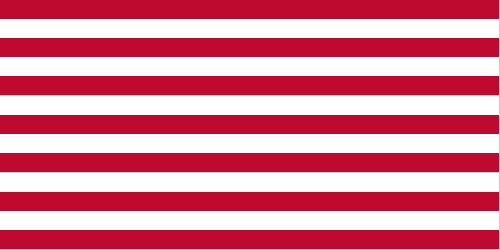 30
for (initExpr1; loopCond1; incrExpr1)
    for (initExpr2; loopCond2; incrExpr2)
      Statement
Repetition: Nested for Loops
Loops can be nested as well.
InitExpr1
F
LoopCond1
T
InitExpr2
F
LoopCond2
T
Statement
IncrExpr2
IncrExpr1
[Speaker Notes: Statement will be executed so long as LoopCondition is true.
Statement is often called the body of the loop.
Each execution of LoopCondition, Statement, IncrementExpr is called one repetition or iteration of the loop.
When LoopCondition becomes false,control proceeds to the next statement.
If the LoopCondition is initially false, then the body of the loop will not be executed.]
31
Iteration 7
Analysis

Design

Implementation

Test
[Speaker Notes: Analysis – Now, we’ll add the stars using nested loops
Design – add noStroke() to setup and add this to draw()
Draw the blue background
For each row of stars (9 rows)
For each column of stars (11 columns)
Draw a star
Implementation – Modify draw() as specified
Test – Should be able to draw the USA flag stars and stripes.]
32
fill(0,40,104);
rect(0, 0, 190, 134);
stroke(255);
strokeWeight(5);
for (int row = 0; row < 9; row++ ) {
  for (int column = 0; column < 11; column++) {
    if ((row%2==0 && column%2==0) || (row%2!=0 && column%2!=0)) {
      point(column*190/11 + 10, row*134/9 + 5);
    }
  }
}
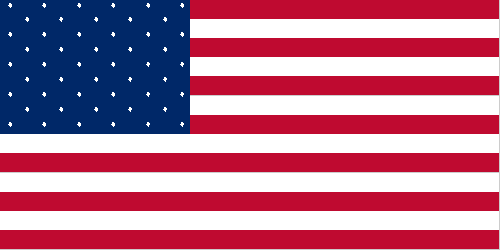 [Speaker Notes: See simpleFlag
Start the demo without the if statement (producing 99 stars), then add the if statement.

If extra time, have students write a method that requires an if plus a loop:
Write a method that receives two integers, checks that the first is less than the second, and prints out the integers between but not including the parameters.]
/**
 * USA draws a properly scaled US flag (see http://en.wikipedia.org/wiki/Usa_flag#Design)
 *
 * @author kvlinden
 * @version 28april2009
 */

int unit=250;
float height = unit, width = height*1.9;
float unionHeight, unionWidth, 
      stripeHeight, starDiameter;
PImage star;

void setup() {
  size((int)width,(int)height);
  background(191,10,48);
  fill(255);
  smooth();
  noStroke();
  noLoop();
  unionHeight=height*7/13;
  unionWidth=width*2/5;
  stripeHeight=height/13;
  starDiameter=height*0.0616;
  star = loadImage("whiteStar100.gif");
  imageMode(CENTER);
}
33
Continued
34
void draw() {
  // Draw stripes.
  for (int i=1; i<13; i+=2) {
    rect(0,i*(int)stripeHeight,
         (int)width,(int)stripeHeight);
  }

  // Draw stars.
  fill(0,40,104);
  rect(0,0,(int)unionWidth,(int)unionHeight);
  for (int row = 1; row <= 9; row++) {
    for (int column = 1; column <= 11; column++) {
      // Add a star for odd rows/cols or 
      // even rows/columns.
      if (((row%2!=0) && (column%2!=0)) || 
          ((row%2==0) && (column%2==0))) {
        image(star, column*unionWidth/12, 
              row*unionHeight/10, 
              starDiameter, starDiameter);
      }
    }
  }
}
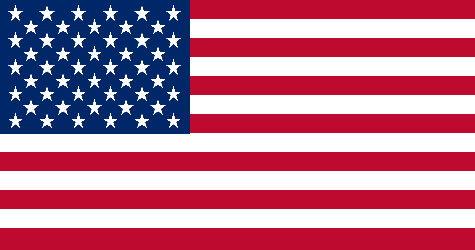 [Speaker Notes: Code in c03types/flags/USA]
35
Repetition: Issues
[Speaker Notes: for (int i = 0; i < 100; i++)
  theScreen.println(i + "*" + i + "=" + (i*i));
Prints perfect squares from 1 to 100.

for ( ; ; )
  theScreen.println("echo!");
Infinite loop!  - This doesn’t work in Processing for some reason! The pre-processor generates an “unreachable code” error.

for(int i = 0; i < 100; i++);
  println(i);
Get rid of the semi-colon.

for (int i = 0; i < 10; i++) {
  for (int j = 0; j < i; j++) {
    print("*");
  }
  println();
}
This code prints out a diagonal of stars; note how j is indexed based on i.]
36
Example: Analysis (1)
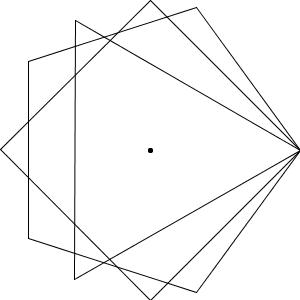 We’d like to draw regular polygons.
We should be able to:
Set the number of sides;
Approximate the area of the enclosing circle;
Drag the polygon around.
Some sample images are shown here.
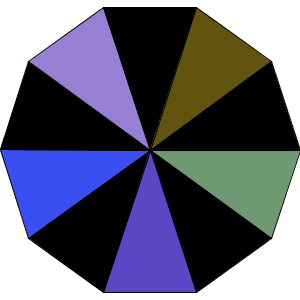 37
Example: Analysis (1)
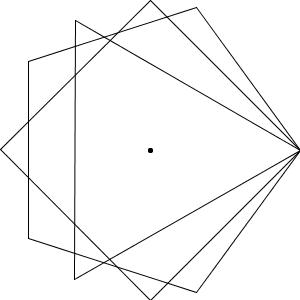 The program should:
Draw n-gons;
Check the validity of n;
Compute the n-gon’s area.
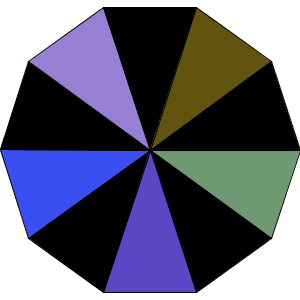 38
Animation and Repetition
We have now discussed two forms of repetition in Processing:
Processing implements animation by repeatedly calling the draw() method;
You can program your own repetition using the for statement.
Your program can contain both forms of repetition.
39
Iteration 8
Analysis

Design

Implementation

Test
[Speaker Notes: Analysis – Now, we’ll draw the polygon, checking the validity of the number of sides
Design – define drawPolygon() as follows:
For each of the n sides:
		a. If n is less than 3, then complain and exit.
		b. Draw the line for that side appropriately. 
Implementation – Write the new method.
Test – Should be able to draw any polygon given n.]
40
void drawPolygon(int sides) {
 if (sides < 3) {
    println("invalid number of sides: " + sides + 
            "\nsimplePolygon exiting");
    exit();
  }
  float angle = 360.0 / sides, theta1, theta2;
  strokeWeight(1);
  for (int i = 0; i < sides; i = i+1) {
    theta1 = radians(angle * i);
    theta2 = radians(angle * (i + 1));
    line(polygonX + cos(theta1) * polygonRadius, 
         polygonY + sin(theta1) * polygonRadius, 
         polygonX + cos(theta2) * polygonRadius, 
         polygonY + sin(theta2) * polygonRadius);
  }
}
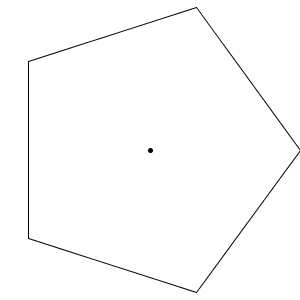 [Speaker Notes: Explain the trigonometry used here.
See simplePolygon.]
41
Iteration 9
Analysis

Design

Implementation

Test
[Speaker Notes: Analysis – Animate the drawing of the polygon.
Design – Modify draw() as follows:
Draw the background.
Draw the point.
Draw the polygon.
Increment the number of sides. 
Implementation – Modify draw() as specified.
Test – Should be able to see the polygon look more and more like a circle.]
42
void setup() {
  size(width, height);
  smooth();
  numSides = 3;
  frameRate(4);
} 

void draw() {
  background(255);
  strokeWeight(5);
  point(polygonX, polygonY);
  drawPolygon(numSides++);
}
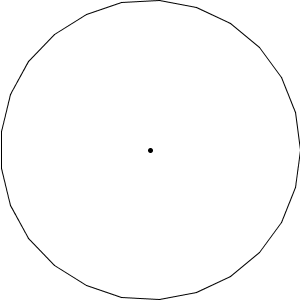 [Speaker Notes: See polygonAnimation.]
43
Iteration 10
Analysis

Design

Implementation

Test
[Speaker Notes: Analysis – Draw the n-gon using triangles and compute the approximate area of the circle as the animation proceeds.
Design – Modify draw() as follows:
Draw the background.
Draw the point.
Draw the polygon.
Increment the number of sides. 
Implementation – Modify draw() as specified. Also, printout the correct area of the circle and the approximation to see how quickly they converge.
Test – Should be able to see the areas of the circle and the n-gon converge over time.]
44
float drawPolygon(int sides) {
  // Check the parameter as before.
  float angle = 360.0 / sides, theta1, theta2;
  strokeWeight(1);
  for (int i = 0; i < sides; i = i+1) {
    theta1 = radians(angle * i);
    theta2 = radians(angle * (i + 1));
    triangle(polygonX, polygonY, 
    polygonX + cos(theta1) * polygonRadius, 
    polygonY + sin(theta1) * polygonRadius, 
    polygonX + cos(theta2) * polygonRadius, 
    polygonY + sin(theta2) * polygonRadius);
  }
  // Compute n-gon area.
  return (sides * 
          polygonRadius * 
          polygonRadius * 
          sin(2 * PI / sides)) / 2.0;
}
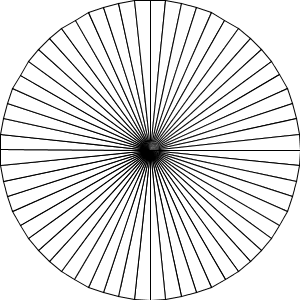 [Speaker Notes: See polygonArea.pde (without color).
The area of a regular polygon, given the circumradius r is:

A = (n x r^2 x sin(TWO_PI radians/n)) / 2

(see http://en.wikipedia.org/wiki/Regular_polygon)

See polygonArea (without the colors).]
45
Iteration 11
Analysis

Design

Implementation

Test
[Speaker Notes: Analysis – Add an if statement to color the triangles on every other loop.
Design – Modify drawPolygon() as follows:
If even loop, draw black triangle, if odd loop draw colored triangle
Implementation – Modify drawPolygon() as specified. 
Test – Should be able to colored triangles.]
46
float drawPolygon(int sides) {
  // repeated code removed here…
  for (int i = 0; i < sides; i = i+1) {
    if (i % 2 == 0) {
      fill(random(255), random(255), random(255));
    } else {
      fill(0);
    }
    // Compute thetas as before.
    triangle(polygonX, polygonY, 
             // 4 points as before…
    );
  }
  return (sides * 
          polygonRadius * 
          polygonRadius * 
          sin(2 * PI / sides)) / 2.0;
}
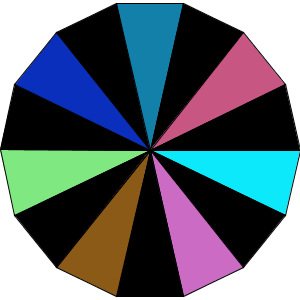 [Speaker Notes: See polygonArea.pde (with color) (show the example).
The area of a regular polygon, given the circumradius r is:

A = (n x r^2 x sin(TWO_PI radians/n)) / 2

(see http://en.wikipedia.org/wiki/Regular_polygon)

This code puts an if inside of a for.
See polygonArea.]
47
Out of Control Structures
Unrestricted go-to statements can be used to produce “spaghetti” code:
00 if (condition) then
      statements A
      goto 20
      endif
   statements B
10 continue
   statements C
20 continue
   statements D
30 if (condition) 
   goto 10
[Speaker Notes: Unrestricted GOTO statements get out of control quickly.
That’s why we stick with the standard control structures these days.]
_main:
	pushl %ebp
	movl %esp,%ebp
	subl $24,%esp
	call ___main
	movl $0,-4(%ebp)
	.align 4
48
Control in Assembly Code
L3:
	cmpl $9,-4(%ebp)
	jle L6
	jmp L4
	.align 4
L6:
	cmpl $4,-4(%ebp)
	jg L5
L7:
L5:
	incl -4(%ebp)
	jmp L3
	.align 4
L4:
	xorl %eax,%eax
	jmp L2
	.align 4
L2:
	movl %ebp,%esp
	popl %ebp
	ret
int main() {
  for (int i = 0; i < 10; i++)
    if (i < 5)
      ;
}
[Speaker Notes: Let the compiler deal with the messy GOTO control structures.

The original code is in C++ and is created by saying g++ -S SimpleControl.cpp
The L7 is the non-existent statement in the if.  L5 and L4 are the end loop control statements, and L3 is beginning of the loop.
The key here is that the compiler can use gotos to implement the structured programming constructs in the high-level language.  Thus, you should never have to use gotos.

	.file	"SimpleControl.cpp"
gcc2_compiled.:
___gnu_compiled_cplusplus:
	.def	___main;	.scl	2;	.type	32;	.endef
.text
	.align 4
.globl _main
	.def	_main;	.scl	2;	.type	32;	.endef
_main:
	pushl %ebp
	movl %esp,%ebp
	subl $24,%esp
	call ___main
	movl $0,-4(%ebp)
	.align 4
...]
49
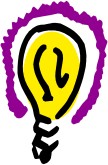 What’s the
Big Idea
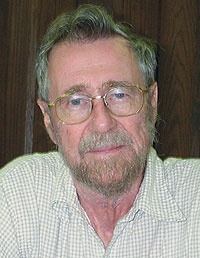 Edsger Dijkstra (1930-2002)Structured Programming
Dijkstra argued that control flow should be structured.
He had opinions on languages as well:
FORTRAN - "the infantile disorder"
PL/I -- "the fatal disease" -- belongs more to the problem set than the solution set. 
It is practically impossible to teach good programming to students that have had a prior exposure to BASIC: as potential programmers they are mentally mutilated beyond hope of regeneration. 
The use of COBOL cripples the mind; its teaching should, therefore, be regarded as a criminal offense.
picture from www.cs.utexas.edu